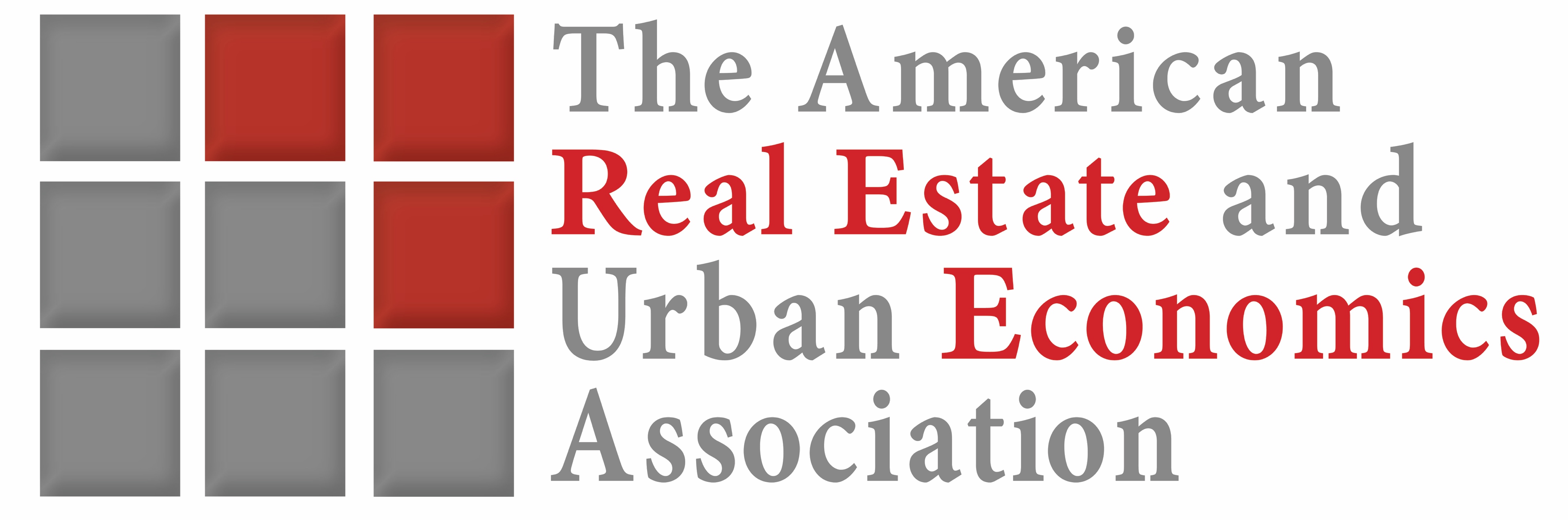 Policy Forum Luncheon
The State of U.S. Housing Supply: Hearing from Policy, Industry and Research Perspectives
Moderator: Gary Painter; University of Cincinnati

Panelist
How can policy reforms unlock more housing capacity?
Jenny Schuetz

AREUEA National Meeting
May 2025
jschuetz@arnoldventures.org
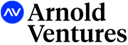 @jenny_schuetz
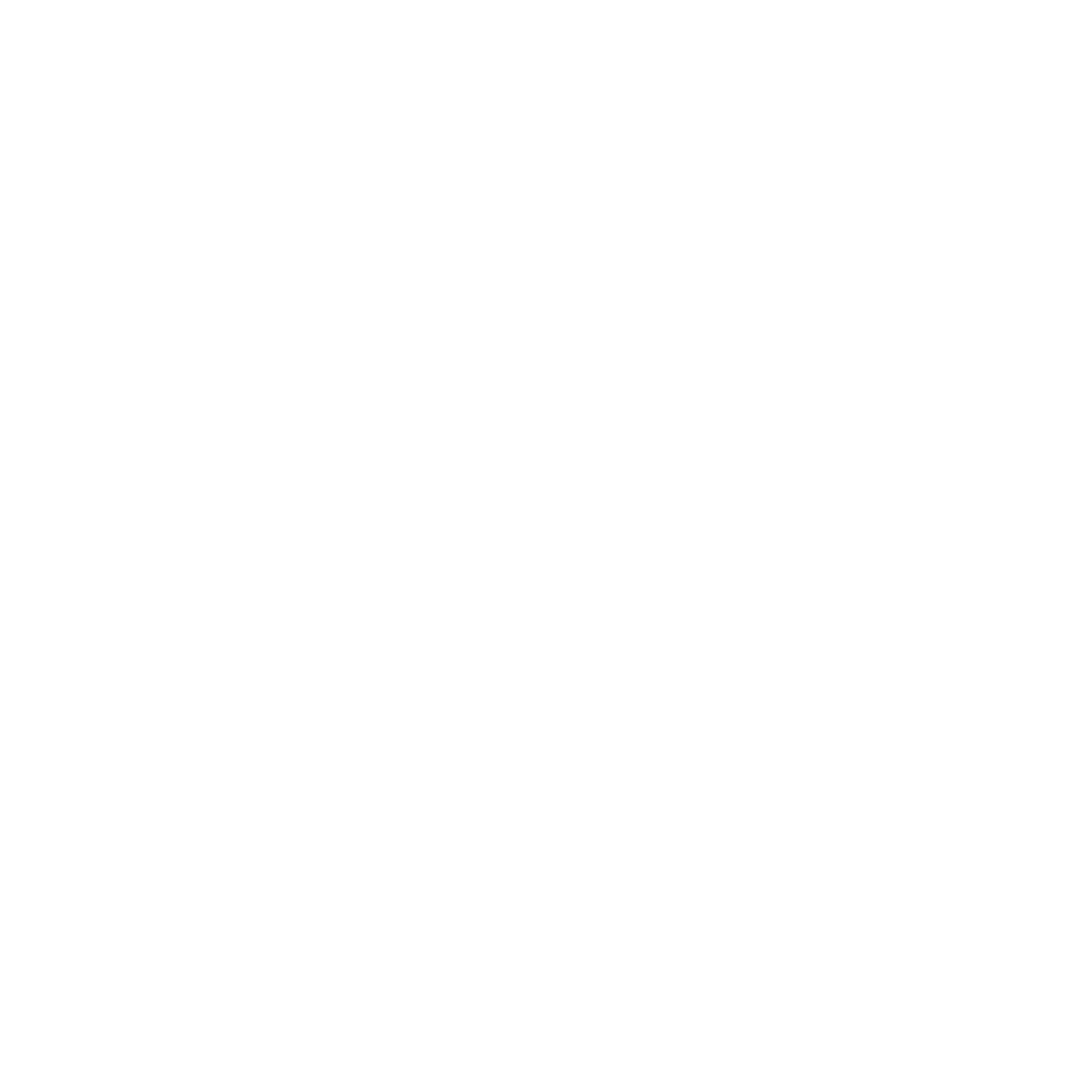 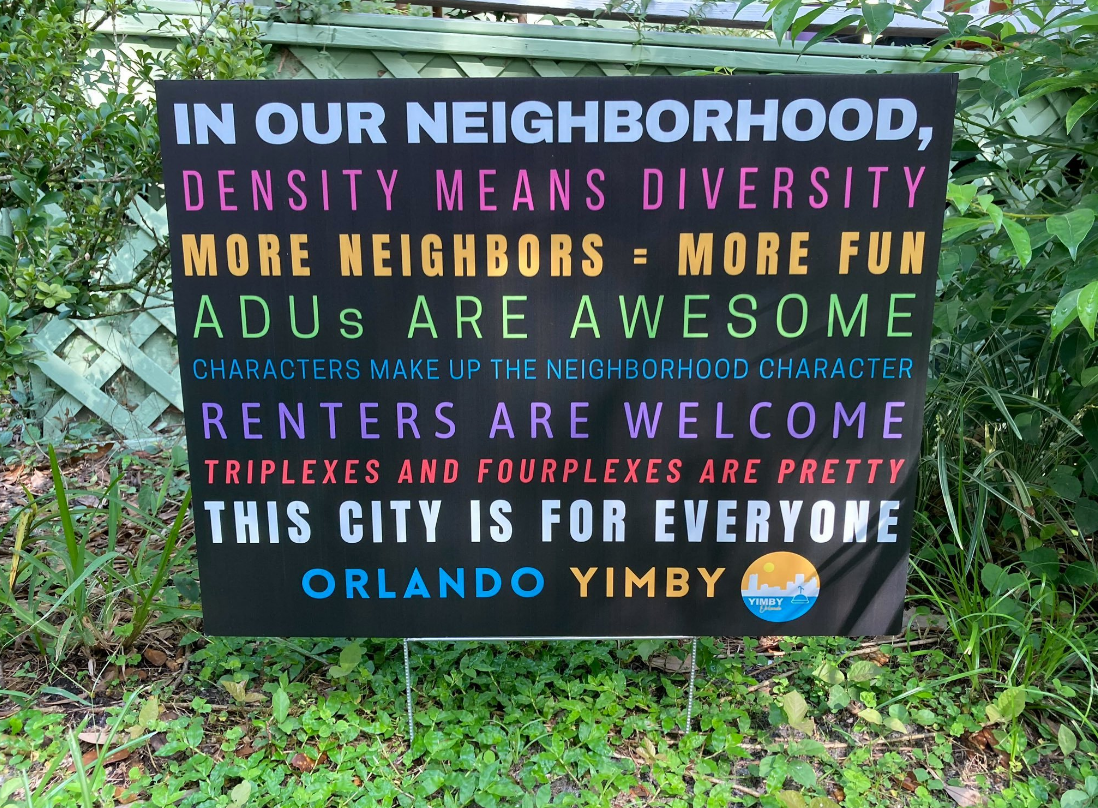 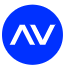 Unlocking housing capacity
3
[Speaker Notes: Over past decade, huge increase in political salience of housing affordability, recognition that limited housing supply is a persistent problem.]
Policy reforms to increase housing supply
Acknowledging the problem
Overly restrictive land use regulations make it hard to build housing in high-demand locations
Moving (slowly) towards solutions
What specific rule changes would effectively add housing capacity?
How can state govts nudge better local policies?
What research questions do policymakers need answered?
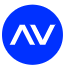 Unlocking housing capacity
4
[Speaker Notes: Limited knowledge/understanding of zoning & development finance among state & local elected officials is a huge constraint. Even well-meaning legislators often don’t know the “right” policy changes to make.]
20+ states have pro-housing policies
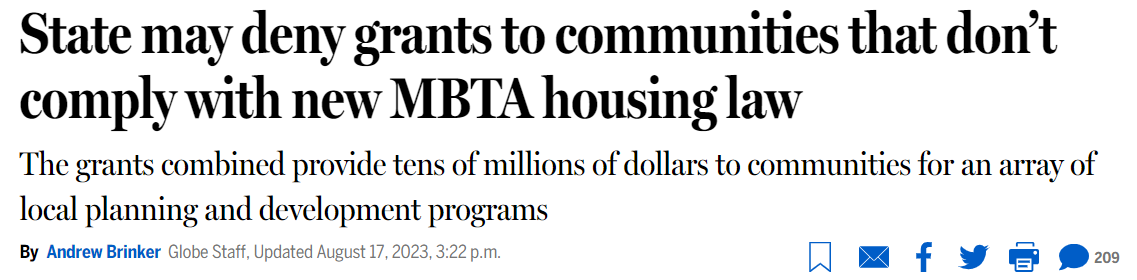 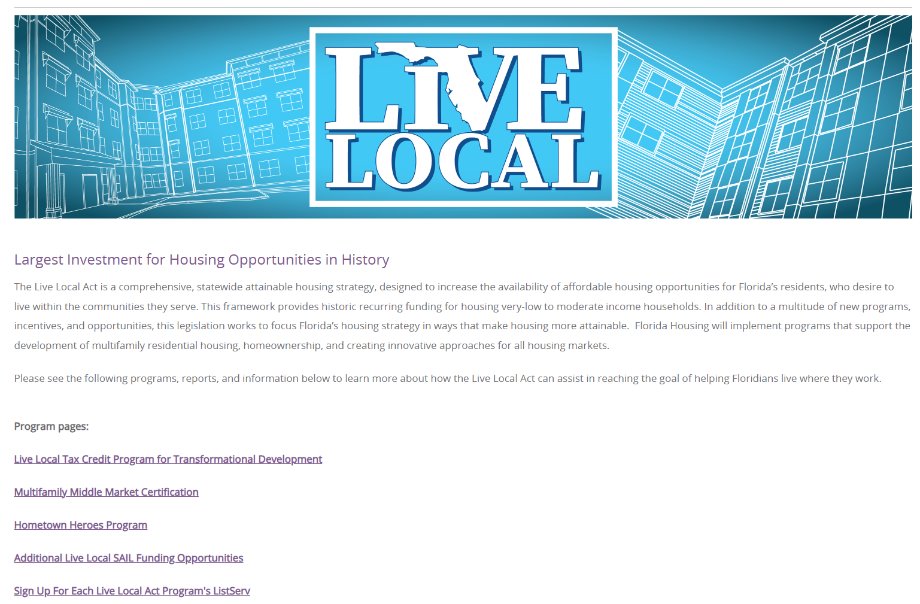 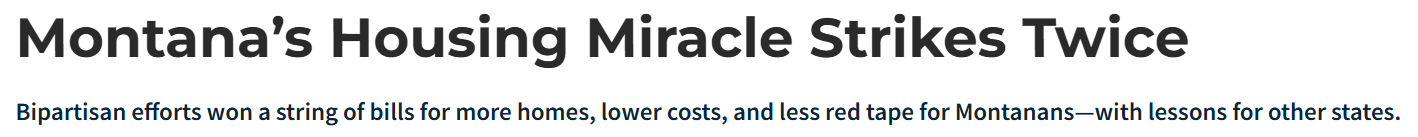 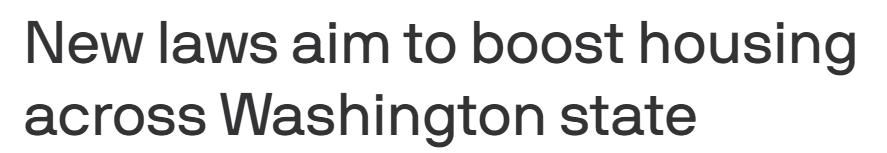 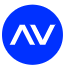 Unlocking housing capacity
5
State-level pro-housing policies vary widely
Four general approaches to incentivize local govts to allow more development
State preemption of specific zoning rules
Oversight of local land use planning
Create “builders’ remedy” to override local zoning
Financial carrots and/or sticks tied to housing production

Policy design, implementation, & enforcement are complicated but important!
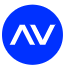 Unlocking housing capacity
6
[Speaker Notes: Political considerations may constrain the most effective policy (e.g. big fiscal sticks targeted at expensive localities that fail to build housing may be harder to pass or to enforce than statewide legalization of ADUs).]
Policy change has outpaced research
To date, few policy changes have been evaluated using rigorous research design
Have policies been effective in achieving direct goals (e.g., produced ADUs, apartments near transit)?

Good evaluation is hard!
Data gaps on production, selection bias, lengthy implementation, complex policy design…

But…policymakers need timely feedback on what works & what doesn’t
Thoughtful descriptive statistics soon are more useful than gold standard evaluations in 10 years.
Direct future advocacy efforts towards effective policies
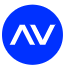 Unlocking housing capacity
7
Comments and questions welcome!

jschuetz@arnoldventures.org
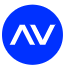 Unlocking housing capacity
8
Pro-housing advocacy in Washington, D.C.
Alex Baca, Greater Greater WashingtonAREUEA Policy Forum Panel
May 29, 2025
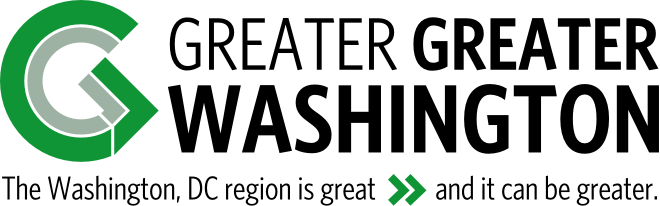 To advocate = to support
501(c)3
Blogging and thought leadership—we started as, and remain, ggwash.org 
Relationship-building—we’re only as strong as our network
Organizing—basebuilding, turnout to public forums, civic engagement
Research—sometimes our own, but mostly employing others’
Events—fun!
501(c4)
Lobbying
Endorsements (of candidates and ballot measures)
GOTV for endorsed candidates
Political spending
How we use your research
In blog posts
In public testimony
In meetings with elected officials
To inform our candidate questionnaires
And more!
GGWash advocates for more housing, more affordable housing, frequent and reliable transportation, fewer trips by car, and fairer land-use practices in D.C., Maryland, and Virginia. Our relationships, and being perceived as competent actors in the local political landscape, is critical to our success.
Things decisionmakers tell me they want to know
Will building more housing impact X type of person?
Will building more housing increase property values?
Will building more housing decrease property values?
Will building more housing increase our tax base?
Will building more housing displace people?
Is this data disaggregated by race?
What will rents in [insert development project here] be?
What will [insert development project here] look like?
What does rezoning do?
Can it be 100 percent affordable?
The Height Act??????????
But it’s luxury housing (not a question, just a comment).
Things I want to know
How much housing needs to be built, and where, for housing costs in the District to be affordable to all residents at no more than 30 percent of their income?
What needs to be legal by-right to stimulate production of missing-middle housing (sixplexes+).
What kind of fiscal impact would legalizing multifamily housing District-wide have on our finances?
How greatly are our discretionary processes (via the Zoning Commission or the Board of Zoning Adjustment) impacting housing construction—what is the average time added to a project, and how much is it costing developers? What’s worse: Discretionary processes, or tenant protections?
Who supports increased housing production, but doesn’t go to public meetings to say so, but votes for local elected officials?
GGWash/GCAAR December 2024 poll of D.C. voters
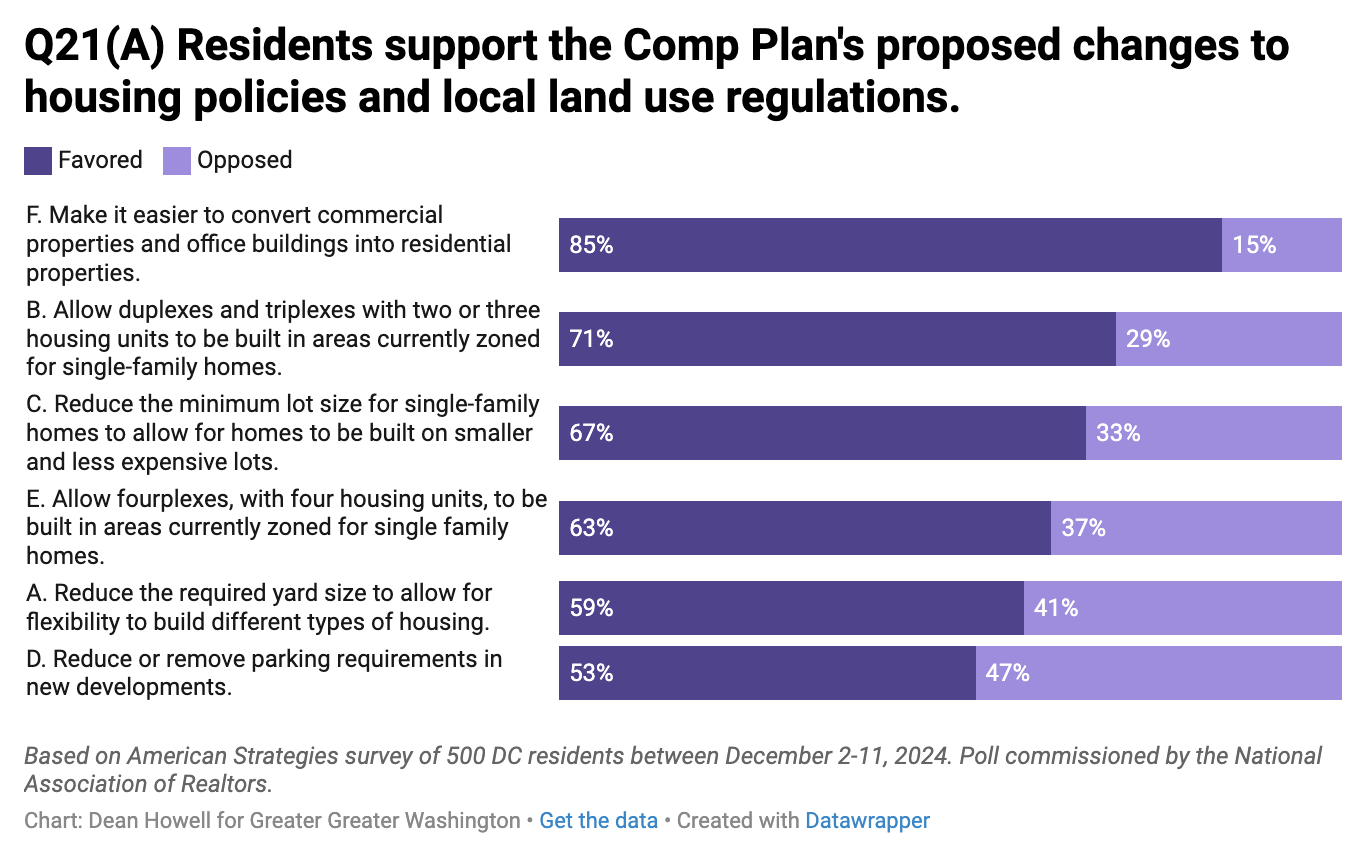 “District residents prefer housing affordability to neighborhood character”!
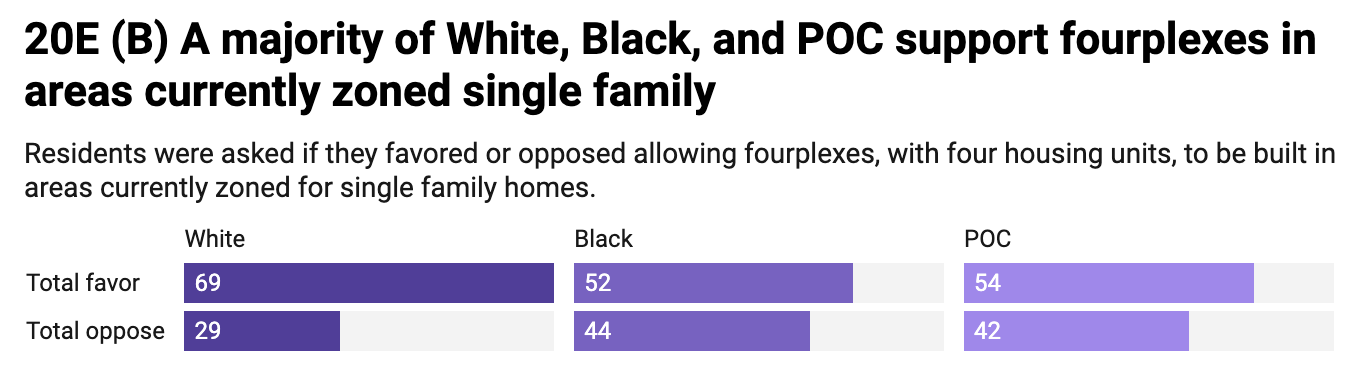 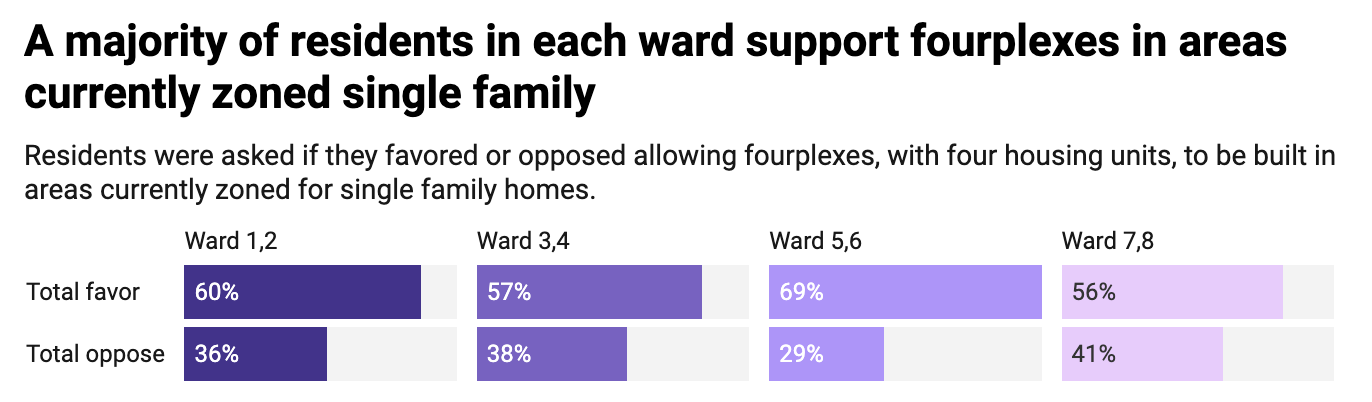 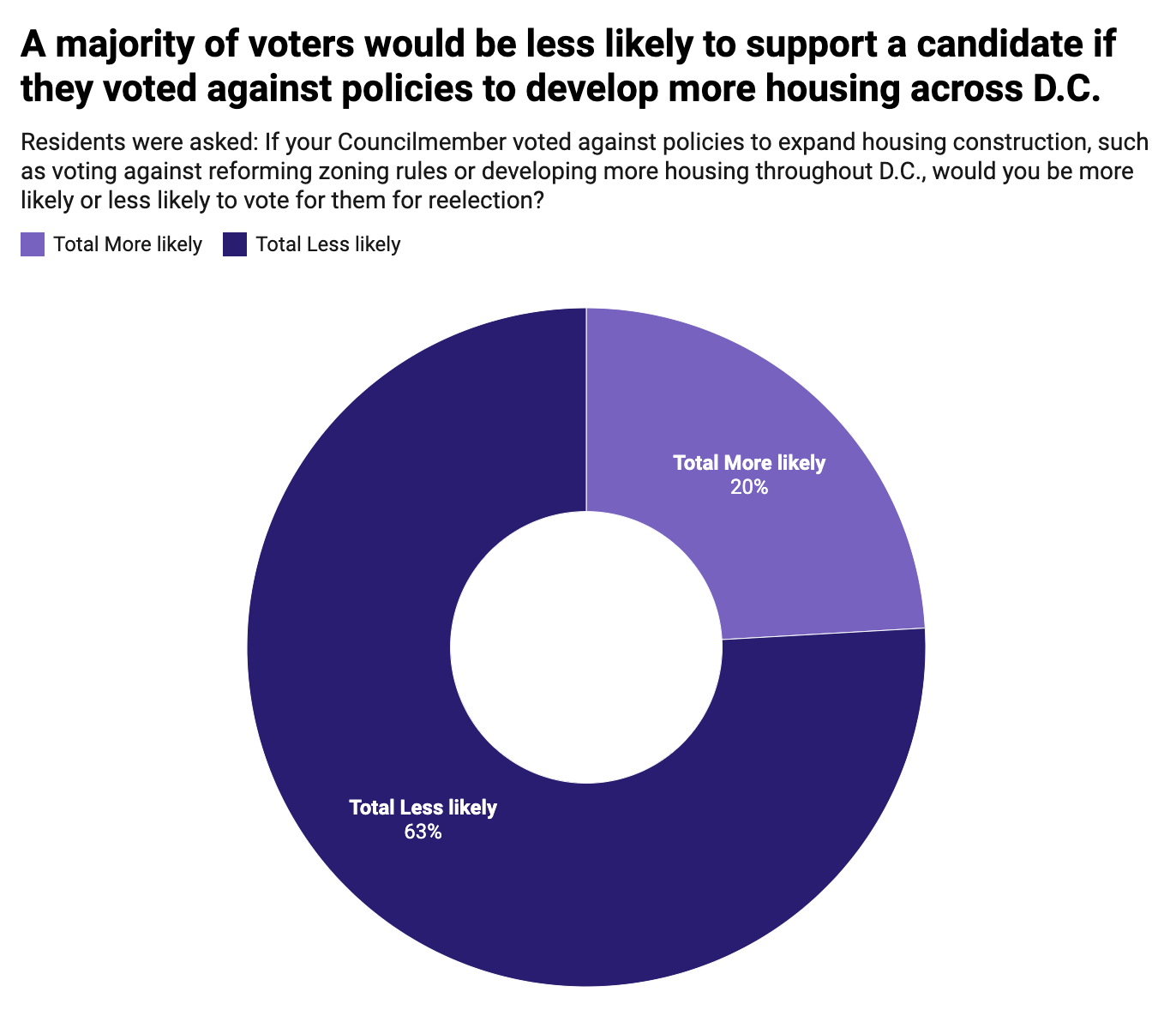 “Useful, but biased.” —A local elected official in Washington, D.C., describing GGWash.
Thank you!
Alex Bacaabaca@ggwash.orgggwash.org
AREUEA Policy Presentation
Caitlin Sugrue Walter, Ph.D
May 29, 2025
Housing Provider Sentiments
Prevalence of NIMBY Opposition
Average impact when neighborhood opposition is present:

5.6% increase in 
development costs

7.4 months delay
SOURCE: NMHC Quarterly Survey of Apartment Market Conditions
19
Inclusionary Zoning
Rent Control
Housing Provider Sentiments
Avoidance of Jurisdictions with the Following Regulations:
SOURCE: NMHC Quarterly Survey of Apartment Market Conditions
20
Translating Affordability Solutions to Policymakers & Media
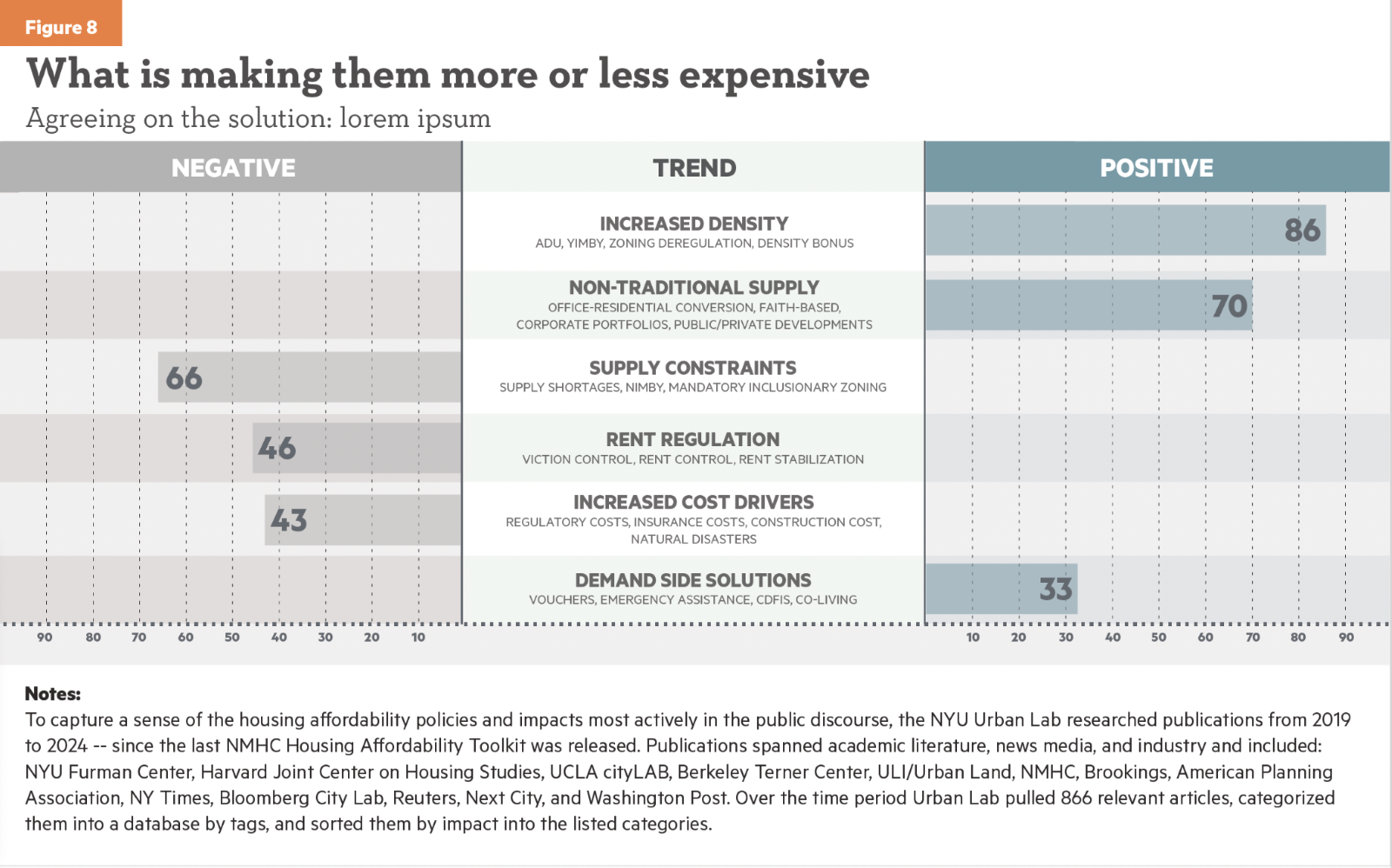 SOURCE: Forthcoming NMHC Affordability Toolkit
21
Develop Evidence-Based Solutions that Work for Everyone
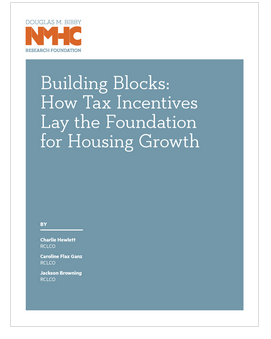 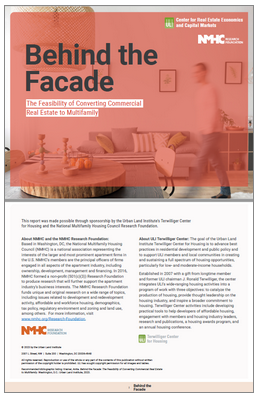 22
Cracking Down, Pricing Up: Housing Supply in the Wake of Mass Deportation
AREUEA National
May 2025
Howard, Wang, Zhang
May 2025
23 / 8
Motivation
Secure Communities Program
Under SC: automatic information sharing between local law enforcement and DHS
↑↑ pr (deportation) pursuant to arrest for undocumented individuals
ICE attributes 25% of removals to SC: at scale ~80k/year


Approx 10-12 million people arrested each year


Staggered rollout due to resource/logistical constraints, 2008-2013
ICE assumption of custody requires transportation, bed space, meals
31,000 booking locations nationwide
Howard, Wang, Zhang
May 2025
24 / 8
Motivation
Output: Reduced Flow of New Construction
ACS Counties, Built Year
All Counties, Built Year
2000
2000
square feet per 1k pop
0
0
−2000
−2000
−4000
−4000
−6000
−6000
2
0
2
−4
−2	0
Year Since SC
−4
−2
Year Since SC
Cumulative effect, median county: Approx 500 fewer SFHs built
Howard, Wang, Zhang
May 2025
25 / 8
Motivation
Impact: Increase in New Construction Prices
All Counties, Raw Prices
All Counties, Quality Adjusted
0.2
0.2
log(market price)
0.1
0.1
0.0
0.0
2
0
2
−4
−2	0
Year Since SC
−4
−2
Year Since SC
Peak: quality-adjusted price increase of 18.5%
Howard, Wang, Zhang
May 2025
26 / 8
Motivation
Workforce: First Stage Impact

LEFB
2


0


−2


−4


−6
workers per 1k pop
−4
−2
Year Since SC
0
2
Howard, Wang, Zhang
May 2025
27 / 8
Motivation
Workforce: Domestic Replacement Varies By Skill
LEFB, Lower Skill
US−Born, Lower Skill
4
4
workers per 1k pop
2
2
0
0
−2
−2
−4
−4
−4
−2	0
Year Since SC
2
−4
−2	0
Year Since SC
2
Domestic replacement rate: 20-60% over three-year period
Howard, Wang, Zhang
May 2025
28 / 8
Motivation
Workforce: Domestic Replacement Varies By Skill
LEFB, Higher Skill
US−Born, Higher Skill
4
4
workers per 1k pop
2
2
0
0
−2
−2
−4
−4
−4
−2	0
Year Since SC
2
−4
−2	0
Year Since SC
2
Consistent with skilled labor being a compliment to less-skilled
Howard, Wang, Zhang
May 2025
29 / 8
Motivation
Wages: Small Relative Increases
RSMeans, Level
RSMeans, Relative
Relative Wage (to All Ind.)
0.10
0.10
Wage Index
0.05
0.05
0.00
0.00
−0.05
−0.05
−4
−4
−2	0
Year Since SC
2
−2	0
Year Since SC
2
Howard, Wang, Zhang
May 2025
30 / 8
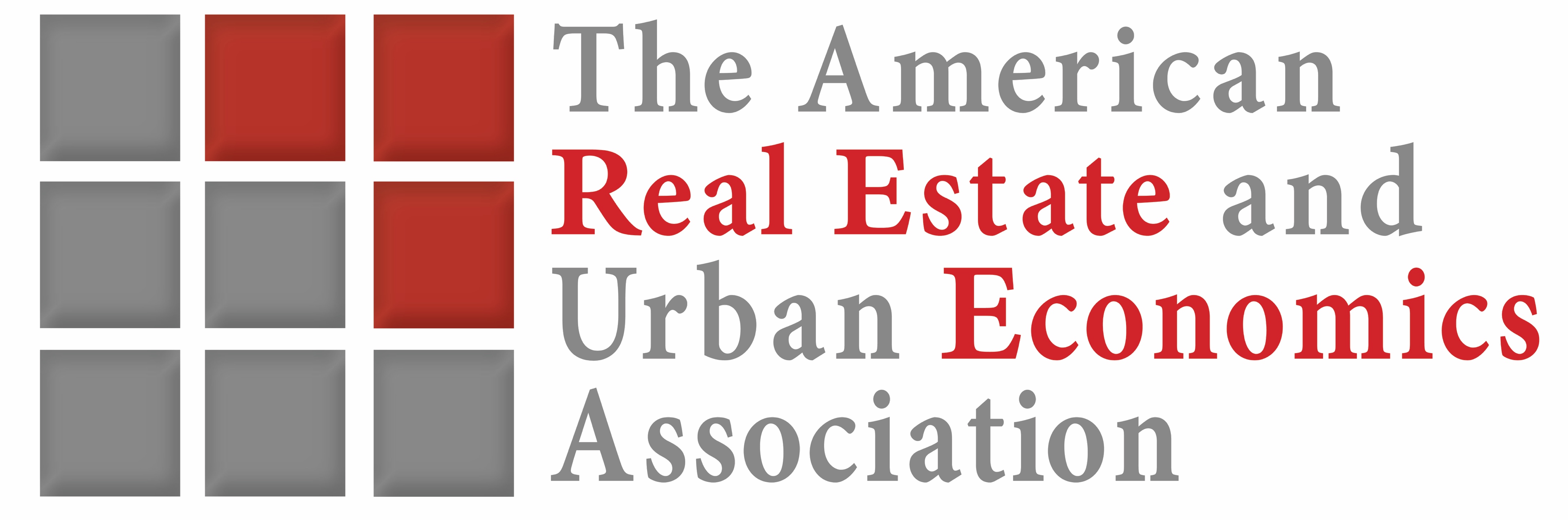 Policy Forum Luncheon
The State of U.S. Housing Supply: Hearing from Policy, Industry and Research Perspectives
Q & A